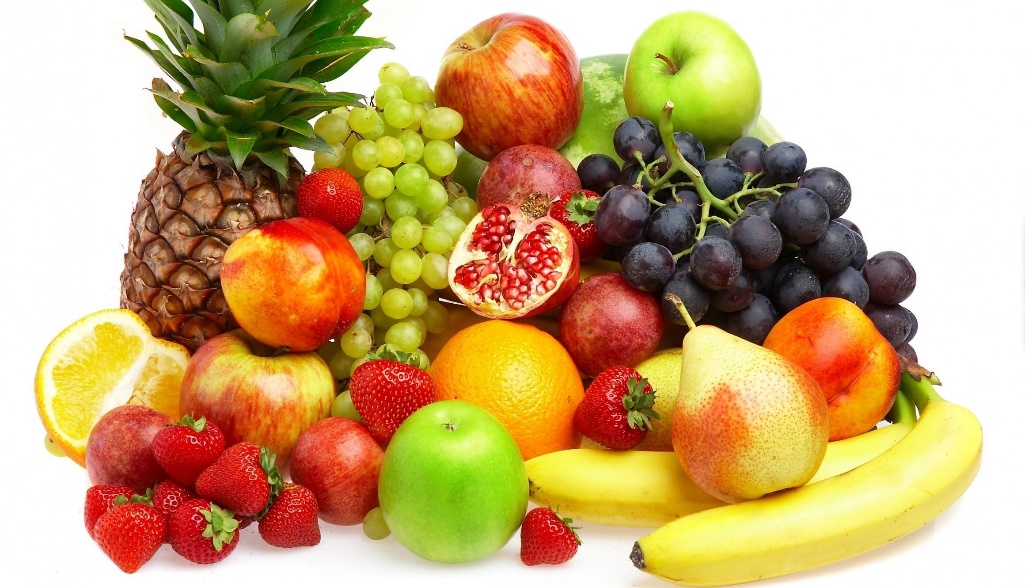 Комплексне заняття   
« Форма предметів 
(овочі, фрукти, геометричні фігури)»
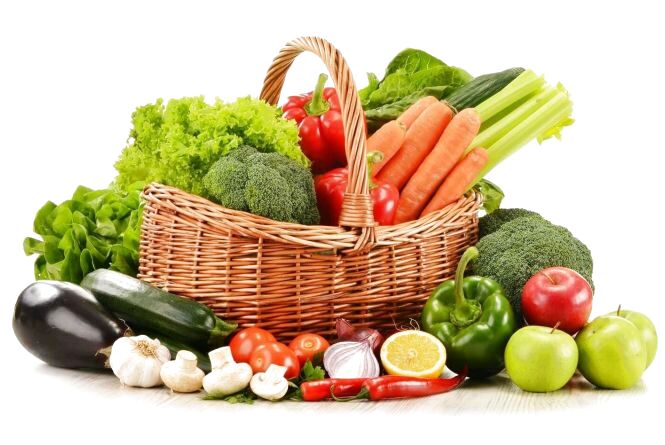 Виконавець: 
вчителька-дефектолог (сурдопедагог) 
Макаренко С.М.
Мета: вчити класифікувати предмети; розуміти зміст слів які позначають назви фруктів, овочів та геометричних фігур; добирати іграшки, картинки; дактилювати з опорою на табличку, супроводжувати дактилювання власною вимовою (ізольовано звуки, склади, контур слова, усічена вимова слів, цілі слова, залежно від можливостей дитини). Розвивати зорову увагу, сприймання, мислення.
Словник: назви геометричних фігур, овочів та фруктів (круг, овал, квадрат, трикутник; капуста, огірок, помідор, морква; яблуко, груша, слива, лимон).
Обладнання: муляжі, картинки , кошики, геометричні фігури з кольорового картону.
Хід заняття.
1 етап. На столі, перед очима дитини, перемішано, лежать муляжі або картинки із зображенням предметів. Необхідно утворити три групи предметів за наступними узагальненнями: овочі, фрукти, геометричні фігури, спираючись на сюжетні малюнки (закріплюємо жестове позначення слів).
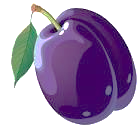 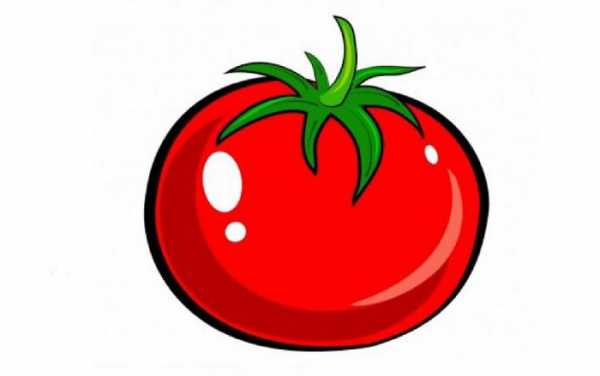 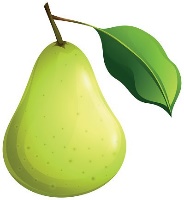 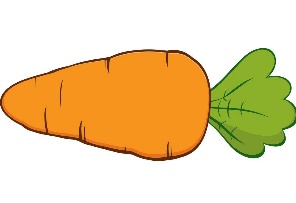 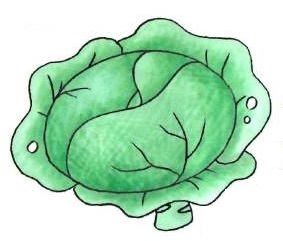 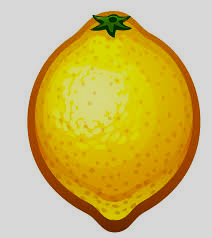 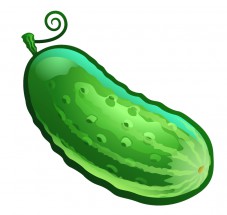 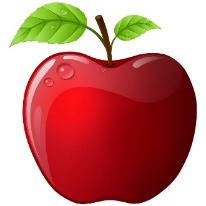 І ГРУПА ПРЕДМЕТІВ
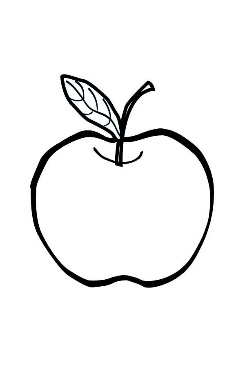 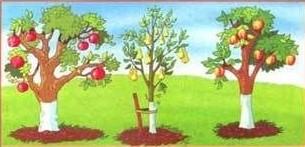 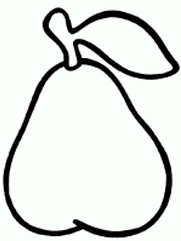 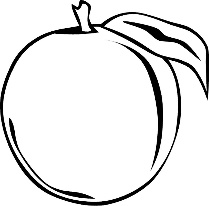 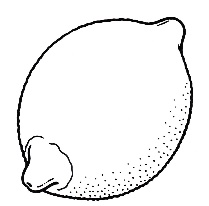 САД
ФРУКТИ
ІІ ГРУПА ПРЕДМЕТІВ
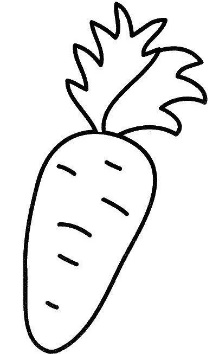 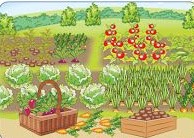 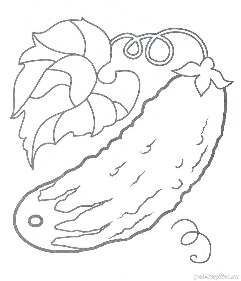 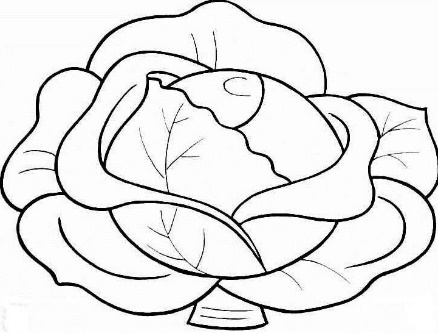 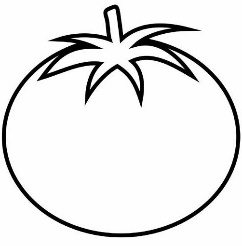 ГОРО́Д
ОВОЧІ
ІІІ ГРУПА ПРЕДМЕТІВ
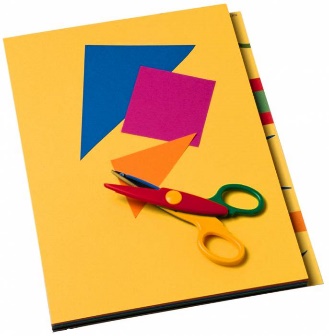 ГЕОМЕТРИЧНІ ФІГУРИ
2 етап. До кожного предмета добрати табличку із назвою (глобально прочитати таблички, вибрати потрібну).
МОРКВА
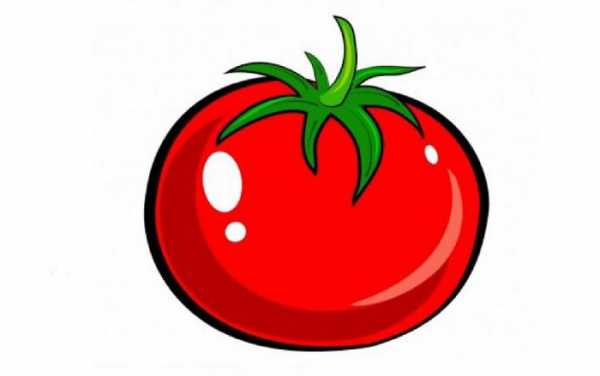 ОГІРОК
КАПУСТА
ПОМІДОР
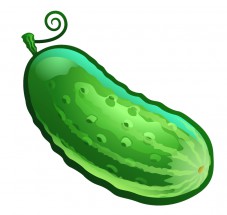 МОРКВА
ПОМІДОР
КАПУСТА
ОГІРОК
ПОМІДОР
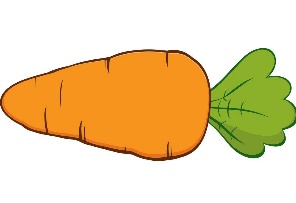 КАПУСТА
ОГІРОК
МОРКВА
ПОМІДОР
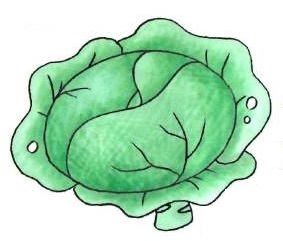 ОГІРОК
МОРКВА
КАПУСТА
СЛИВА
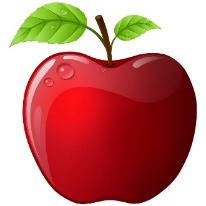 ГРУША
ЛИМОН
ЯБЛУКО
СЛИВА
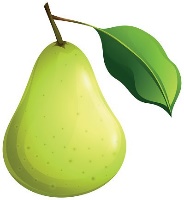 ЯБЛУКО
ЛИМОН
ГРУША
СЛИВА
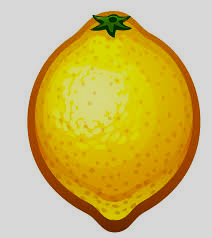 ЯБЛУКО
ГРУША
ЛИМОН
ГРУША
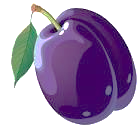 ЯБЛУКО
ЛИМОН
СЛИВА
ТРИКУТНИК
ОВАЛ
КВАДРАТ
КРУГ
ТРИКУТНИК
ОВАЛ
КРУГ
КВАДРАТ
ТРИКУТНИК
КРУГ
КВАДРАТ
ОВАЛ
КРУГ
ОВАЛ
КВАДРАТ
ТРИКУТНИК
ПРОЧИТАЙ ПРЕДМЕТ
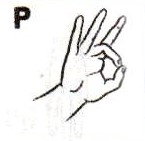 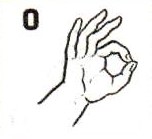 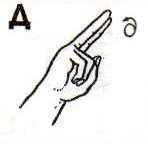 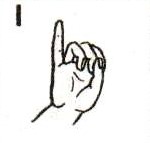 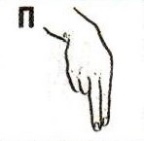 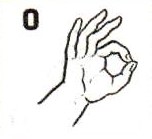 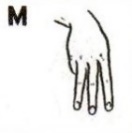 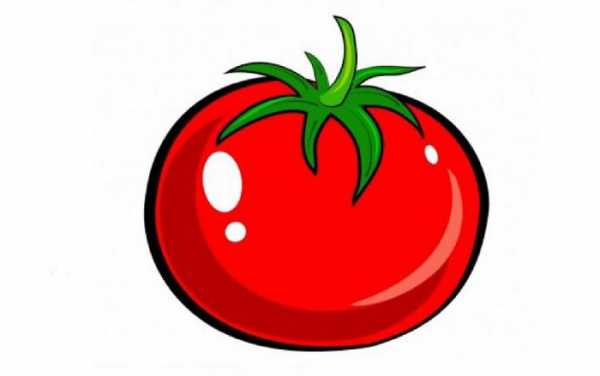 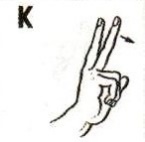 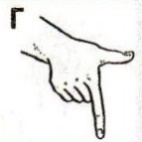 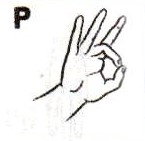 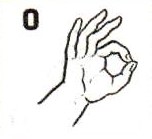 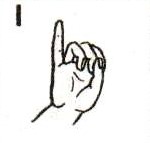 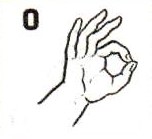 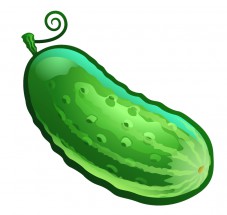 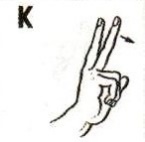 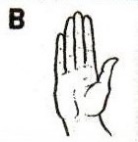 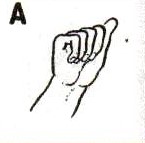 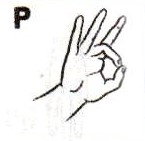 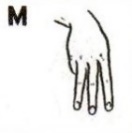 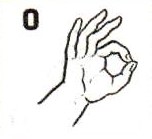 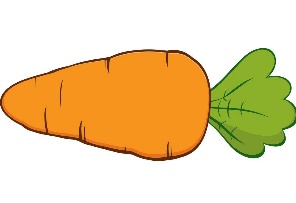 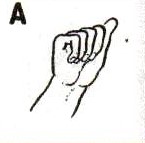 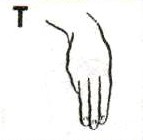 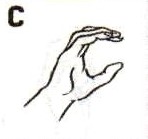 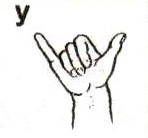 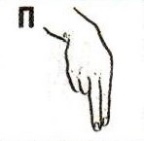 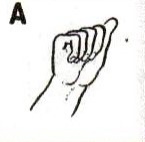 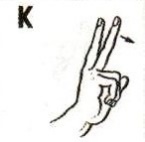 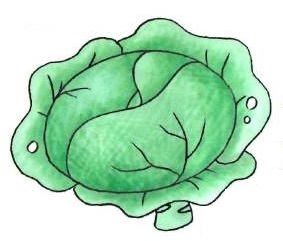 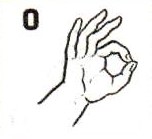 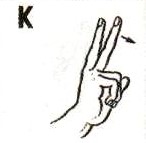 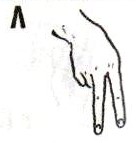 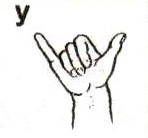 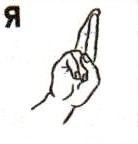 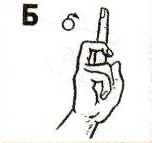 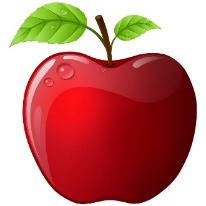 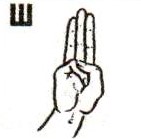 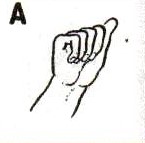 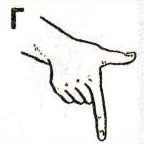 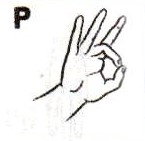 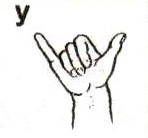 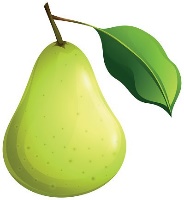 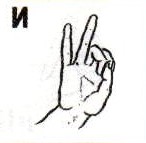 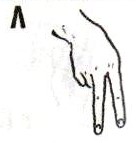 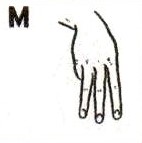 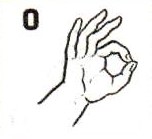 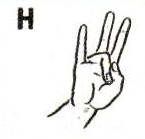 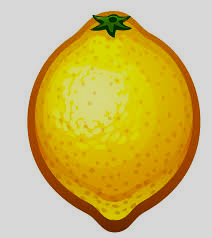 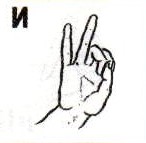 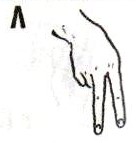 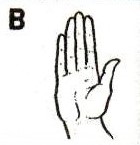 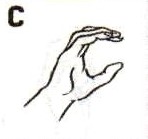 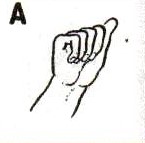 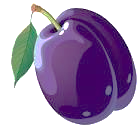 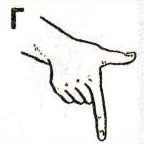 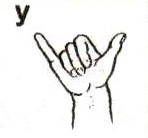 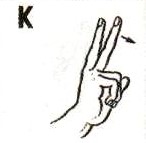 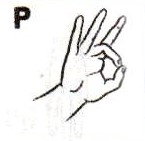 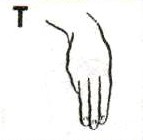 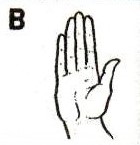 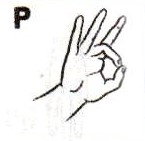 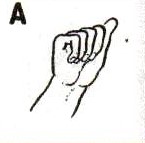 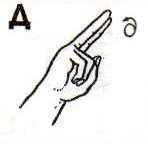 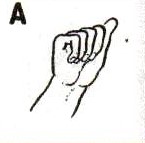 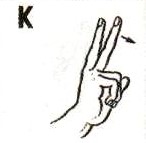 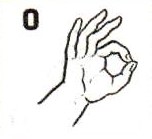 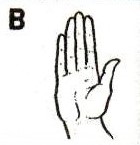 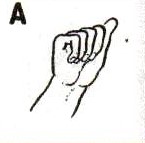 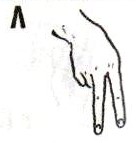 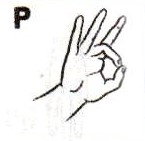 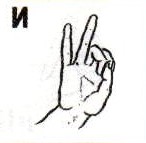 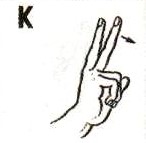 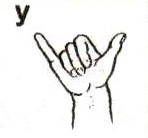 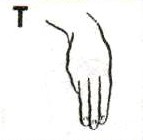 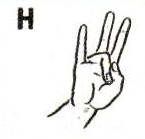 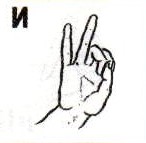 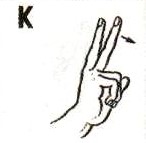 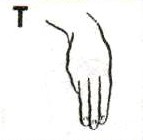 ВИЗНАЧ ФОРМУ
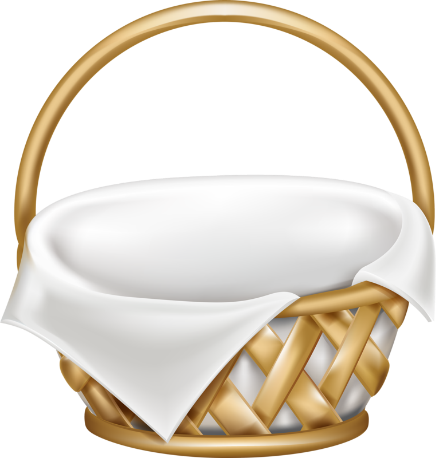 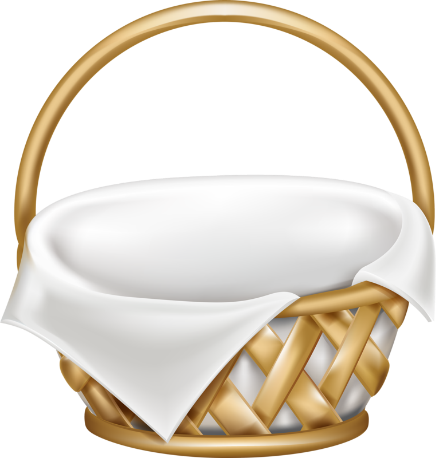 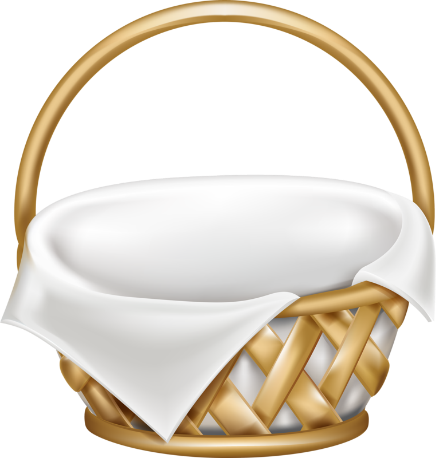 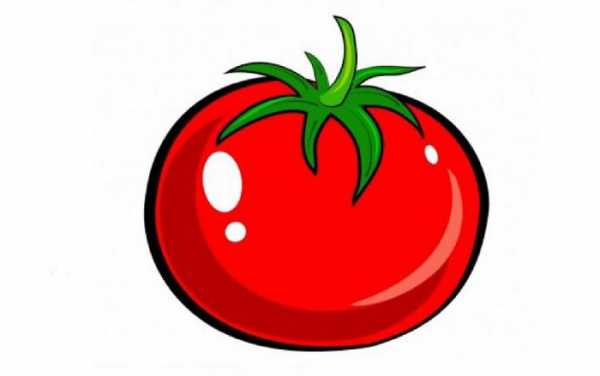 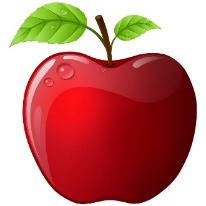 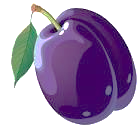 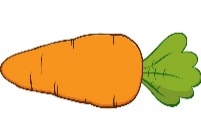 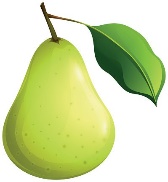 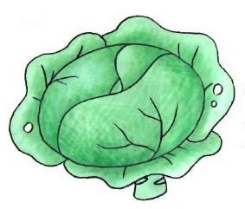 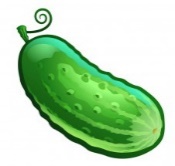 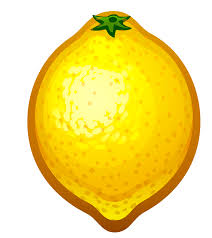 ДЯКУЮ ЗА УВАГУ !
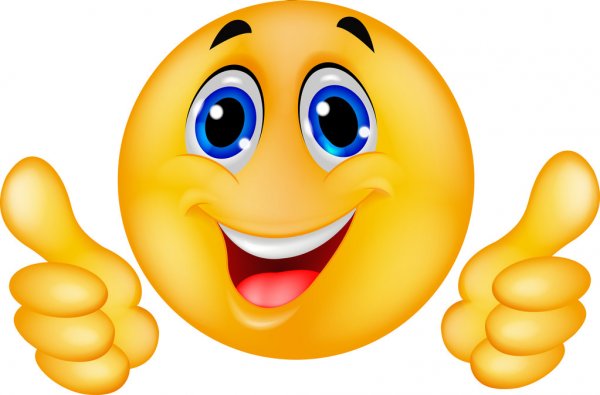